ỦY BAN NHÂN DÂN QUẬN LONG BIÊN
TRƯỜNG TIỂU HỌC ÁI MỘ B
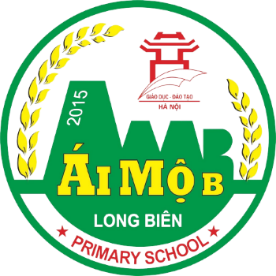 CHÍNH TẢ 5 
NGHE – GHI: CÔ GÁI của TƯƠNG LAI
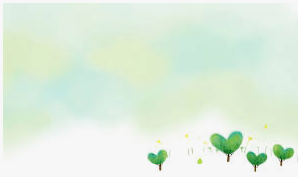 Chính tả
Cô gái của tương lai
Qua một cuộc thi trên mang in-tơ-nét, cô bé Lan Anh 15 tuổi được mời làm đại biểu của Nghị viện Thanh niên thế giới năm 2000 (tổ chức tại Ốt-xtrây-li-a). Em đã đặt chân tới 11 quốc gia khi chưa tròn 17 tuổi và đã viết hàng trăm bài báo. Trong mọi cuộc gặp gỡ quốc tế, Lan Anh đều trình bày trôi chảy những vấn đề mà em quan tâm bằng tiếng Anh.
  Nhìn vào những gì Lan Anh đã làm được hôm nay, có thể tin rằng em chính là một trong những mẫu người của tương lai.
                                                                                                  Theo Hoàng Duy
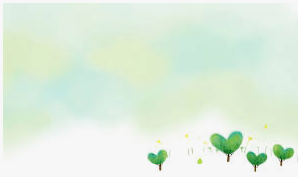 1/ Đoạn văn nói về ai?
Lan Anh là một cô gái giỏi giang, thông minh. Em được xem là một trong những mẫu người của tương lai.
2/ Trong bài có những từ nào là tiếng phiên âm nước ngoài, tên của một tổ chức?
Phiên âm nước ngoài: In- tơ- nét, Ốt- xtrây- li- a.
Tên của một tổ chức: Nghị viện Thanh niên.
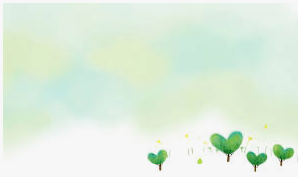 in - tơ - nét
Lan Anh
- Từ khó:
tiếng Anh
Ốt - xtrây - li - a
quốc gia
Nghị viện Thanh niên
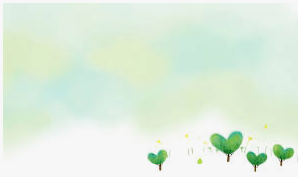 2. Những chữ nào cần viết hoa trong các cụm từ in nghiêng dưới đây?
	Bác Hồ nói: “Non sông gấm vóc của chúng ta do phụ nữ ta, trẻ cũng như già góp phần thêu dệt nên.” Tiếp nối truyền thống của Hai Bà Trưng và Bà triệu, ngày nay, phụ nữ đã có đóng góp xuất sắc vào sự nghiệp xây dựng và bảo vệ tổ quốc. Tiêu biểu cho những anh hùng của thời đại mới là 214 cô bác được nhận các danh hiệu cao quý: anh hùng lao động, anh hùng lực lượng vũ trang. Hội Liên hiệp Phụ nữ Việt Nam là một trong những tổ chức quần chúng lớn mạnh của nước ta. Hội đã được Nhà nước trao tặng nhiều phần thưởng cao quý như: huân chương sao vàng, (1985), huân chương độc lập hạng ba (1997), huân chương lao động hạng nhất (1998), huân chương độc lập hạng nhất (2000).
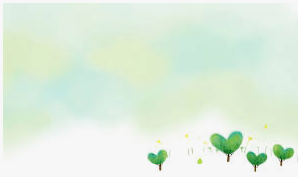 2. Những chữ nào cần viết hoa trong các cụm từ in nghiêng dưới đây?
anh hùng lao động
Anh hùng Lao động
anh hùng lực lượng vũ trang
Anh hùng Lực lượng vũ trang
huân chương sao vàng
Huân chương Sao vàng
huân chương độc lập hạng ba
Huân chương Độc lập hạng Ba
huân chương lao động hạng nhất
Huân chương Lao động hạng Nhất
huân chương độc lập hạng nhất
Huân chương Độc lập hạng Nhất
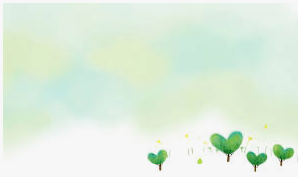 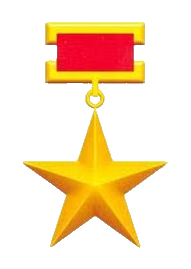 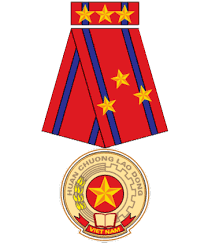 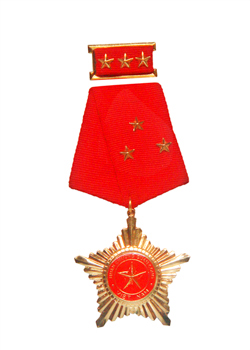 Huân chương Lao động
Huân chương Quân công
Huân chương Sao vàng
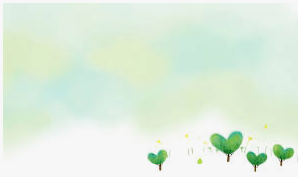 3. Tìm tên các huân chương phù  hợp với mỗi chỗ trống dưới đây:
a) Huân chương cao quý nhất của nước ta là:…………………….........
Huân chương Sao vàng
Huân chương Quân công
b)……………………………là huân chương dành cho những  tập thể và cá nhân lập nhiều thành tích xuất sắc trong chiến đấu và xây dựng quân đội.
Huân chương Lao động
c) ………………………… là huân chương cho những tập thể và cá nhân lập nhiều thành tích xuất sắc trong lao động sản xuất.
Ghi nhớ
- Khi viết tên các huân chương, danh hiệu, giải thưởng phải viết hoa chữ cái đầu mỗi bộ phận tạo thành tên đó.